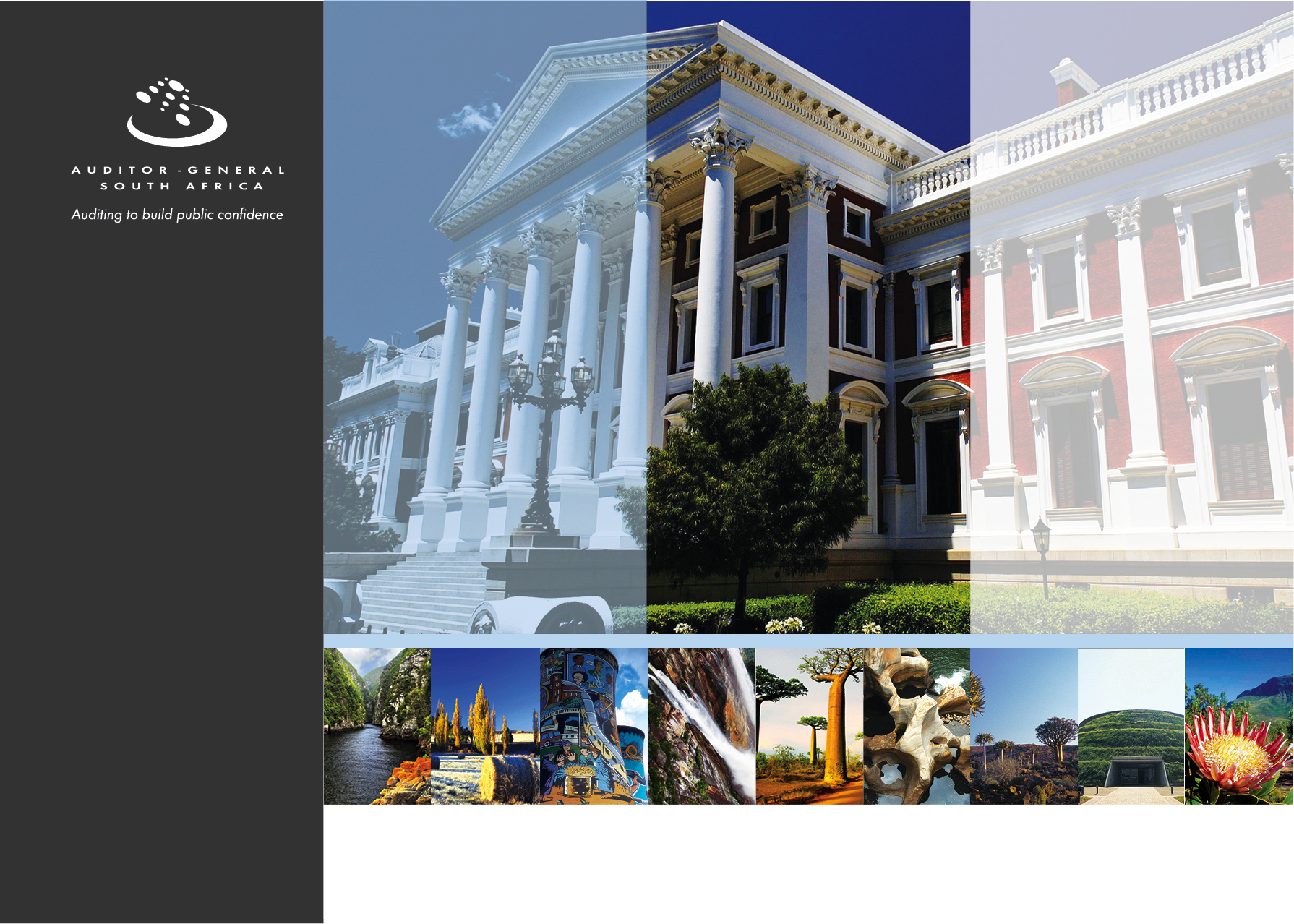 2015-16
Service delivery  outcomes of the health sector for the 2015-16 financial year
Presentation to the Portfolio Committee
1 March 2017
PFMA
Reputation promise
2015-16
PFMA
The Auditor-General of South Africa (AGSA) has a constitutional mandate and, as the Supreme Audit Institution (SAI) of South Africa, it exists to strengthen our country’s democracy by enabling oversight, accountability and governance in the public sector through auditing, thereby building public confidence.
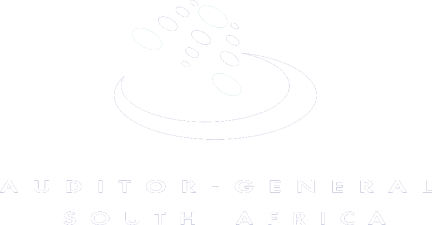 2
2015-16
PFMA
Health sector service delivery outcomes
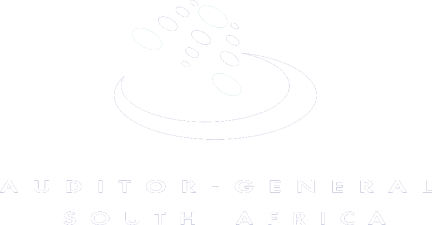 3
2015-16
1
Use and maintenance of medical equipment
1
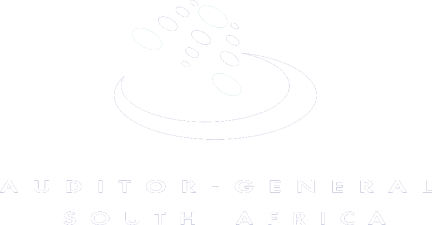 4
Medical equipment - Planning for the procurement and 
maintenance of equipment
2015-16
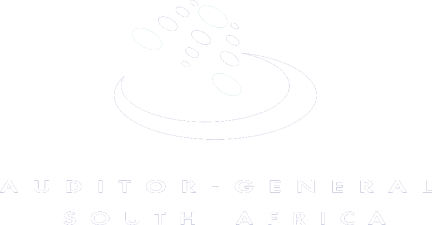 5
5
Medical equipment - Use of medical equipment
2015-16
PFMA
2015-16
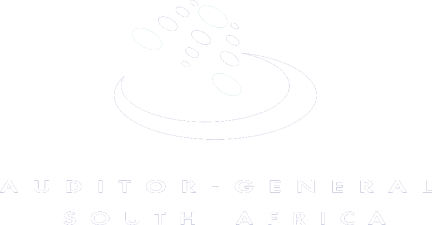 6
6
Medical equipment - Use of medical equipment
2015-16
PFMA
2015-16
Kimberley Hospital - fluoroscopy machine
Frere Hospital - mammography machine
Pietersburg Hospital - CT scanner
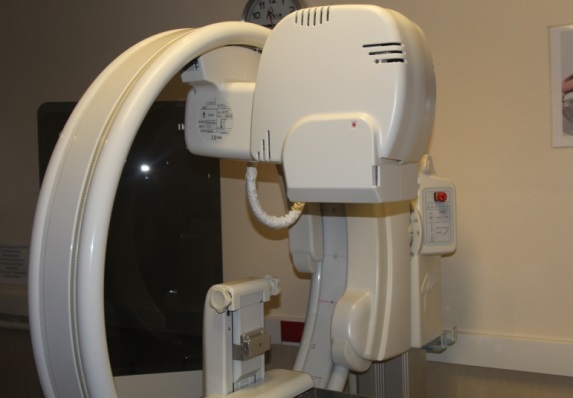 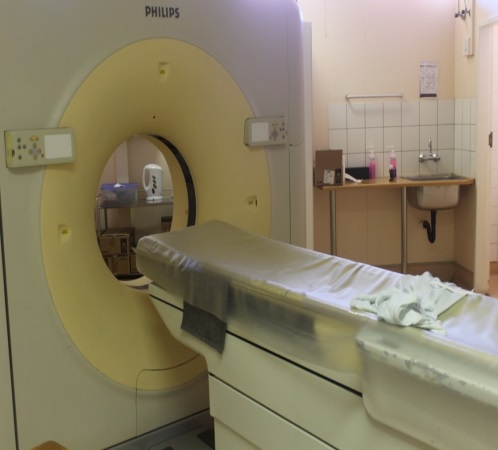 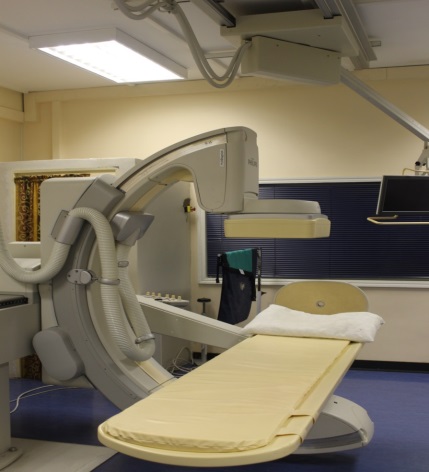 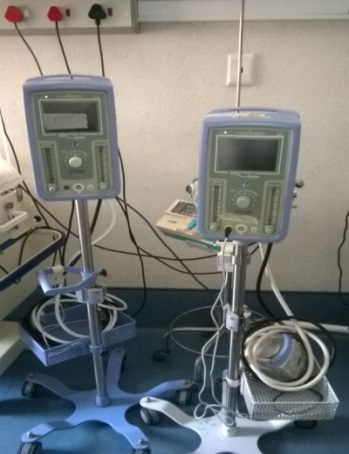 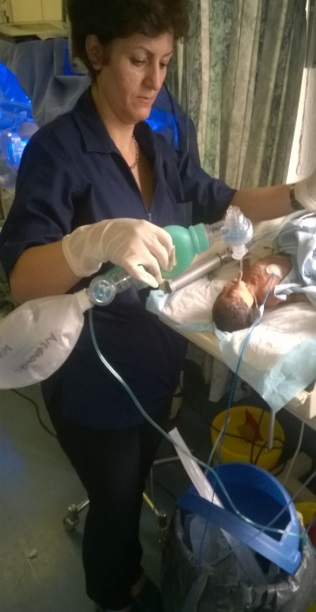 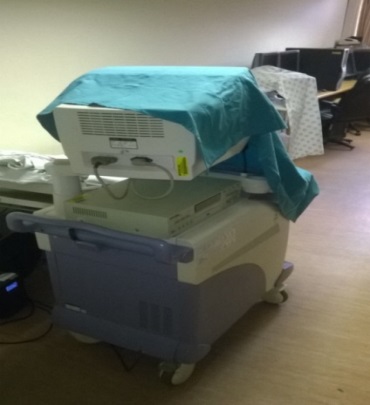 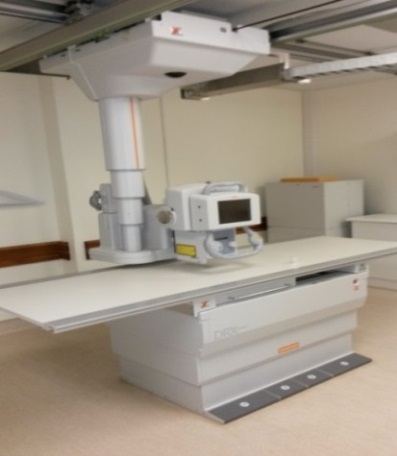 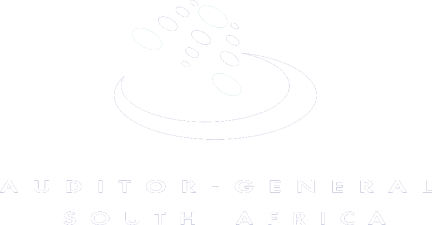 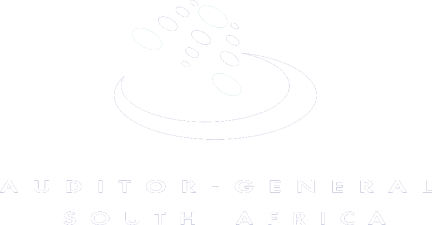 Rob Ferreira Hospital - SiPAP systems, resuscitator, ultrasound machine
King Dinuzulu Hospital - X-ray machine
7
7
Medical equipment - Maintenance and repairs of medical equipment
2015-16
PFMA
2015-16
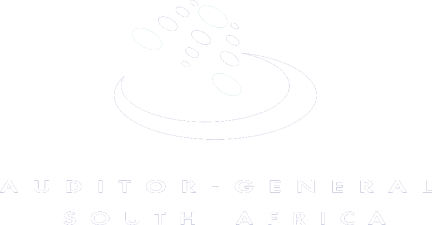 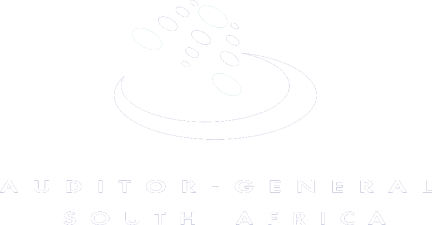 8
8
2015-16
Infrastructure planning and maintenance
2
2
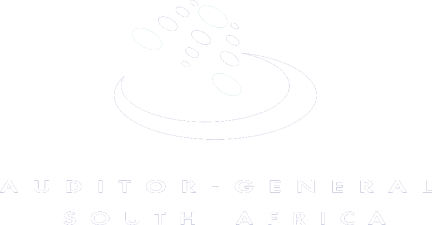 9
Findings on planning of health infrastructure projects
2015-16
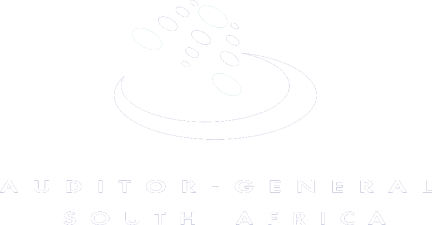 10
Findings on the maintenance of health infrastructure
2015-16
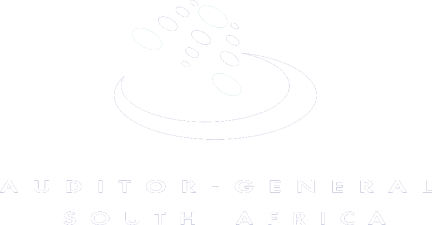 11
2015-16
Most prevalent root causes
Low adherence to technical specifications.
Poor project planning, supervision, monitoring  and coordination by implementing agents.
Insufficient guidance by the Planning division (DoH) on needs determination.
Use of an accepted methodology (IDMS) to program work.
Monitoring the submission of procurement  plans to Treasury.
The management of documents and records is deficient in departments.
The U-AMPS of departments don’t contain the required content.
Use of latest conditional assessments to update U-AMPS.
Vacant posts in infrastructure units at provincial level.
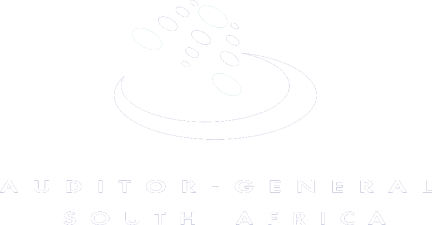 12
Pictures
2015-16
JST Hospital, North West
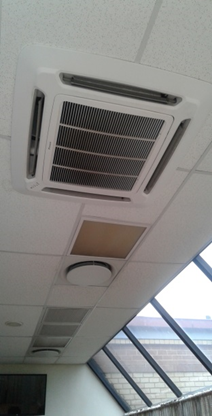 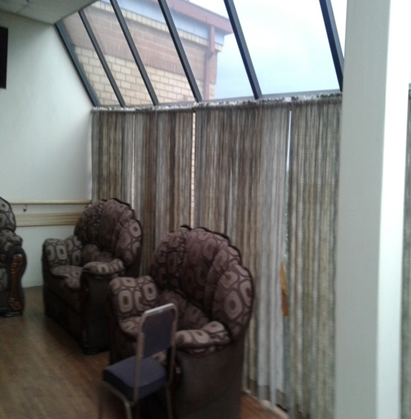 MDR TB Ward No mechanical ventilation system as stipulated in the norms of standards for hospitals
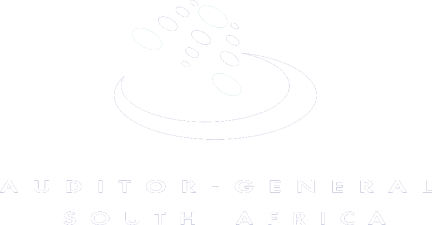 13
Pictures
2015-16
Mmabatho College of Nursing
Figure 1 and 2 :Poor maintenance of gutters
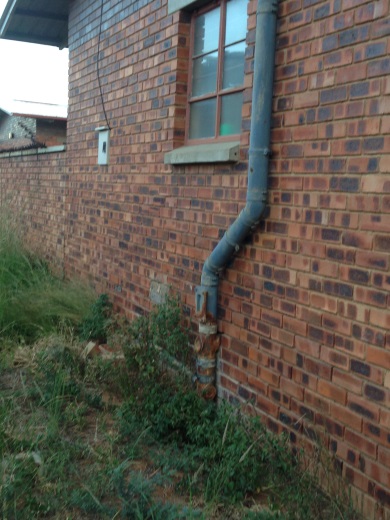 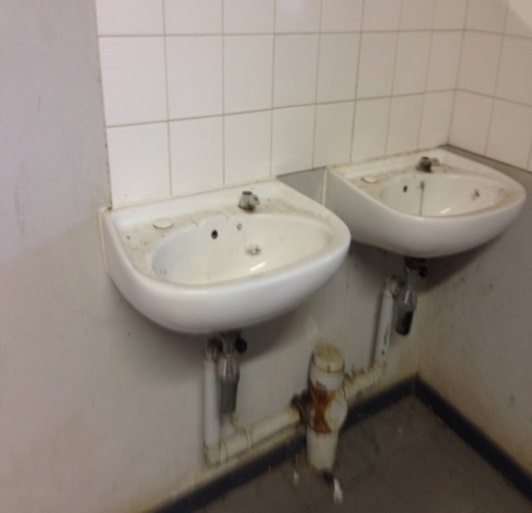 Figure 3: Deteriorating infrastructure due to neglect
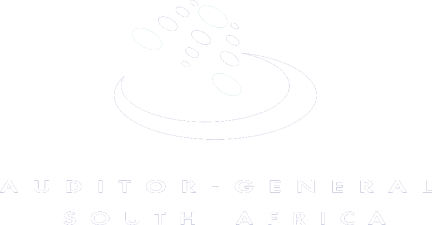 14
Pictures
2015-16
Midoroni and Vaal Bank clinics
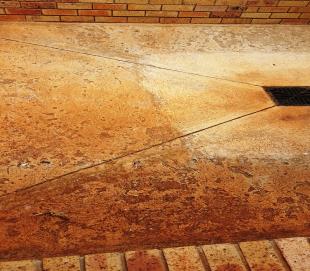 Figure 1: Ponding at surface bed due to poor sloping of surface at Vaal Bank Clinic (EC)
Figure 2: Honeycombing of concrete surface due to inferior concrete mix, at Midoroni Clinic (LP)
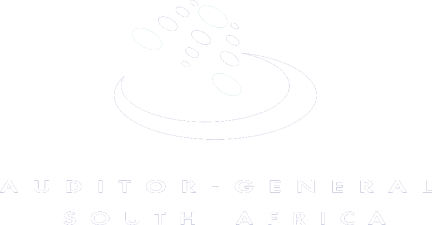 15
2015-16
3
Information Technology
3
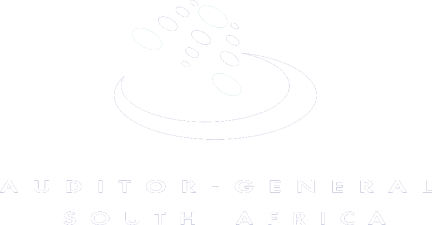 16
Information Technology- Overall Status of  E-Health Strategy Implementation at provincial level
2015-16
PFMA
2015-16
PFMA
Development and alignment  of provincial strategies  to the E-Health Strategy
Prioritisation and progress of E-Health initiatives
Support Structures and Committees established
Monitoring and reporting of E-Health strategy initiatives
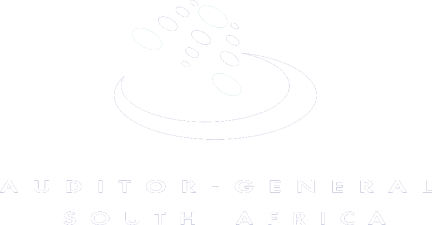 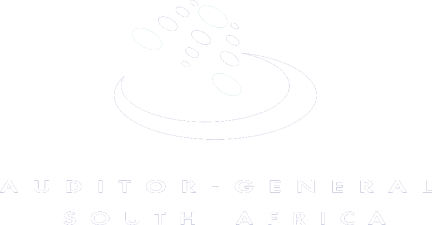 17
17
Information Technology - Network infrastructure and connectivity
2015-16
PFMA
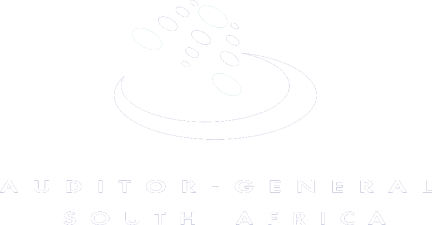 18
Information Technology- Billing and revenue systems
2015-16
PFMA
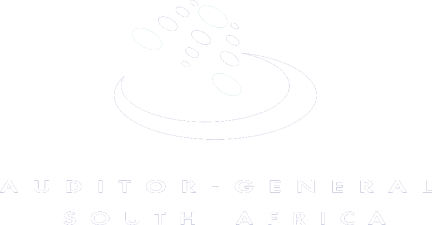 19
Information Technology- Pharmaceutical systems
2015-16
PFMA
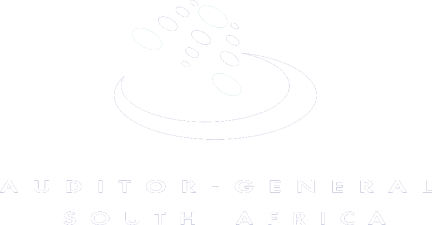 20
2015-16
4
Management of healthcare waste
4
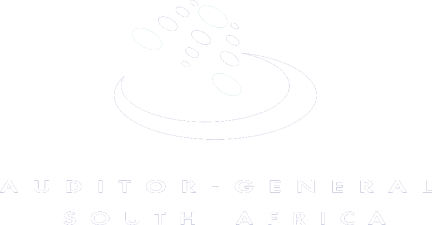 21
Management of healthcare waste - Internal control weaknesses
2015-16
PFMA
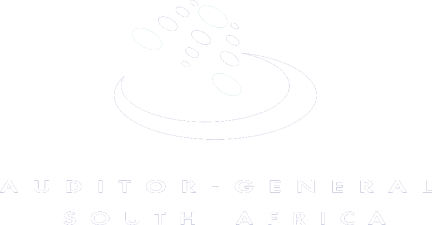 22
Management of healthcare waste – Procurement and Contract management
2015-16
PFMA
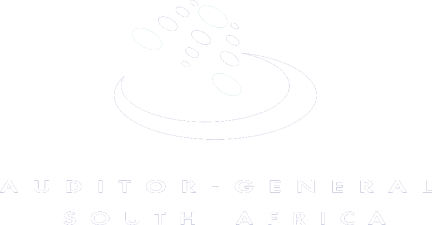 23
Management of healthcare waste - Compliance with NEMA and NEMWA
2015-16
PFMA
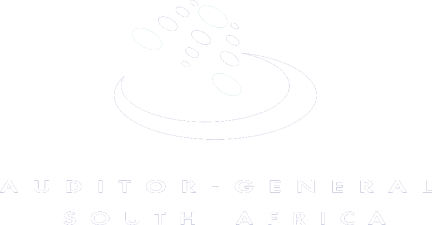 24
2015-16
PFMA
Root causes and recommendations
5
5
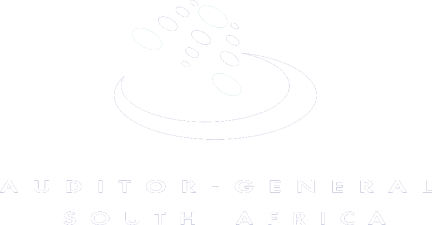 25
Root causes should be addressed (top three)
2015-16
PFMA
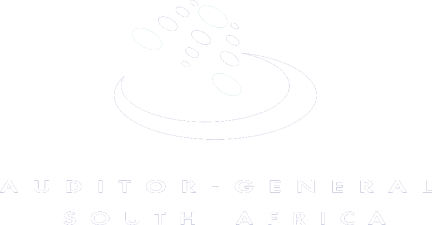 26
Commitments
2015-16
PFMA
The national department has committed to greater involvement in key infrastructure projects

The national health council will approve a national health infrastructure maintenance strategy

The national department will strengthen monitoring and evaluation structures over the implementation of the e-health strategy

Healthcare waste regulations will be gazetted for implementation across all provinces

The national department will continue to engage CFO’s at the CFO forum

The national health council will track progress against sector audit and service delivery outcomes at national health council meetings.
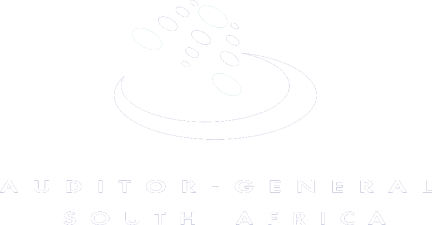 27
How to get in touch with the AGSA
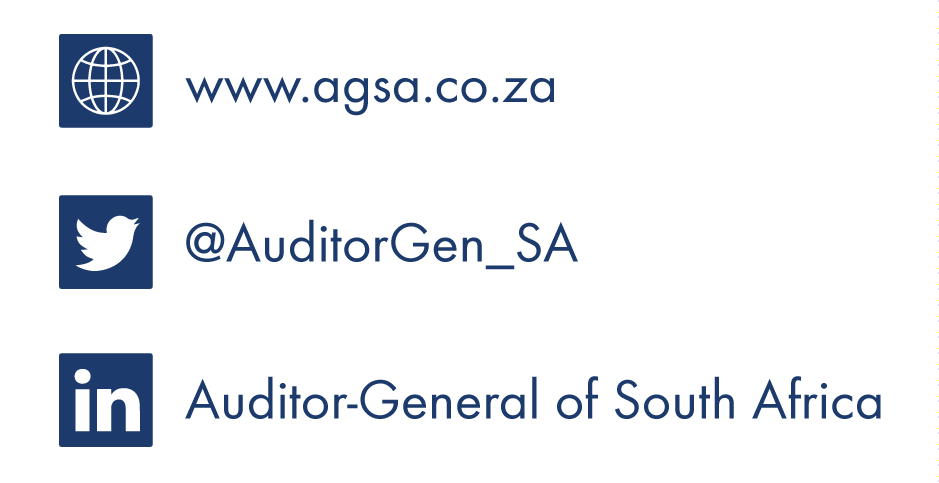 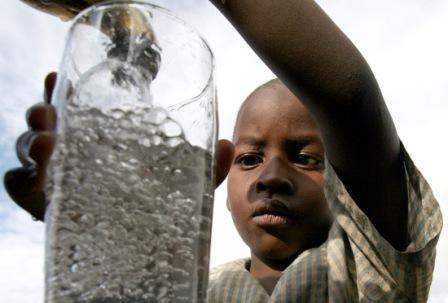 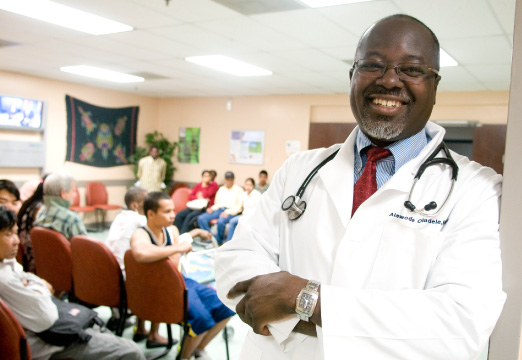 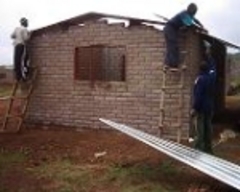 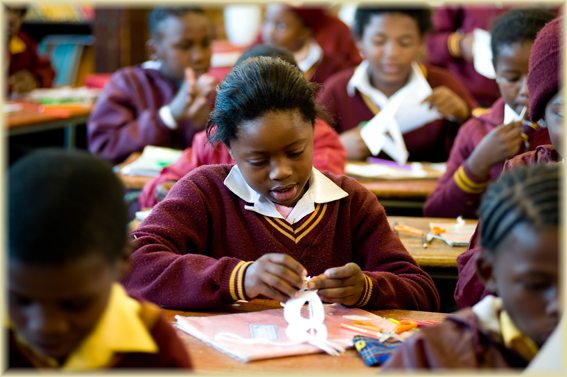